Da Vinci
Nom: Leonardo da Vinci
Nationalité: Italie


Période de temps: 1452-1519
Contribution: machine volante
Parachute.
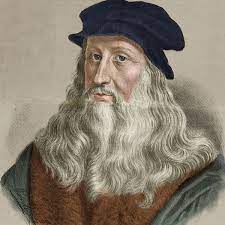 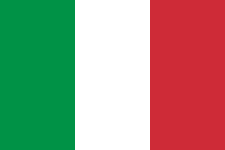 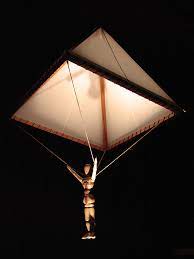 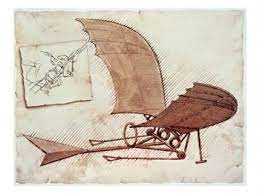